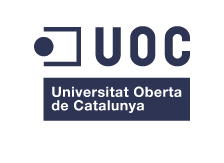 Diseño y desarrollo de un sitio web e-commerce para la distribución y comercialización de piezas gráficas tridimensionales producidas en Blender®
Autor: Juan Pablo Ruiz Yépez
 
Consultor: Mikel Zorrilla Berasategui
Profesor: Laura Porta Simó
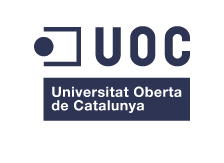 En qué consiste el proyecto?
Sitio web
Incorpora
[Speaker Notes: El funcionamiento del sitio se basa en la integración de la plataforma e-commerce, wordpress y Verge3D, en conjunto permiten dotar de la funcionalidad sufieicente como para convertirlo en una tienda en línea.]
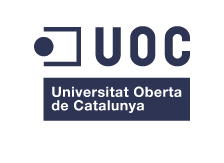 wORDPRESS
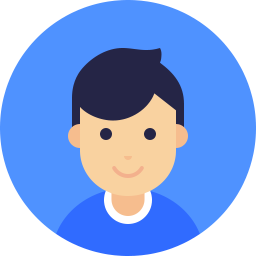 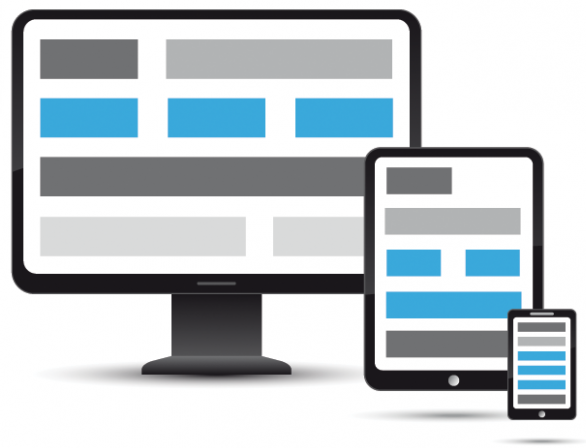 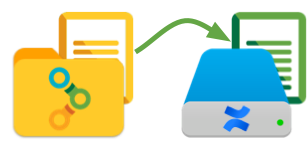 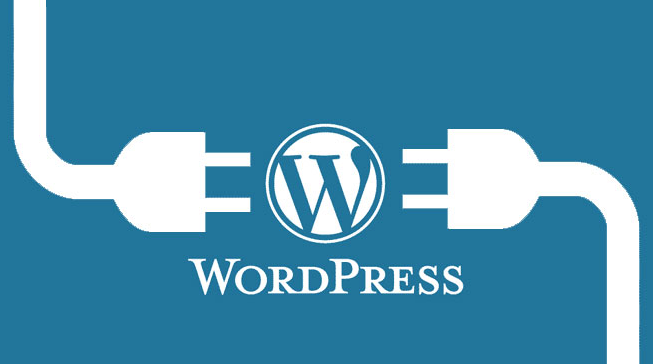 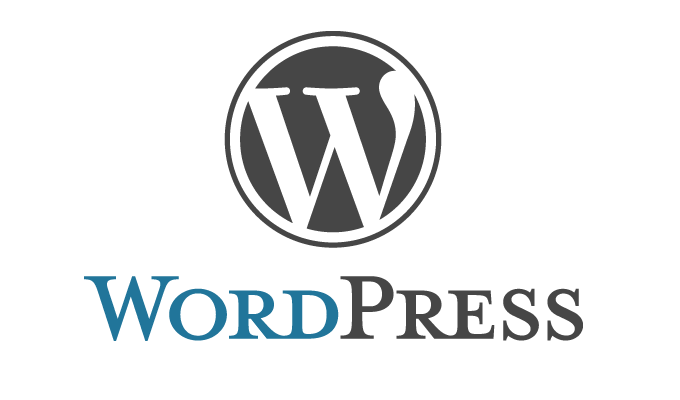 [Speaker Notes: Sistema de manejo de contenidos de código abierto y de libre distribución, está basado en PHP y MySQL.]
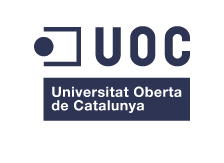 Easy digital downloads (EDD)Plugin tipo e-commerce con funcionalidad para
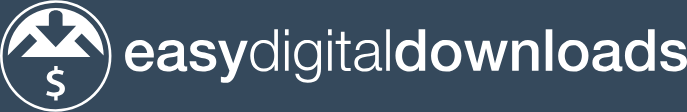 [Speaker Notes: EDD es un sistema de venta de productos digitales en línea, ofrece una completa integración con los procesadores comerciales más comunes.]
Verge 3dVisualización 3d en la web
Renderizador en tiempo real.
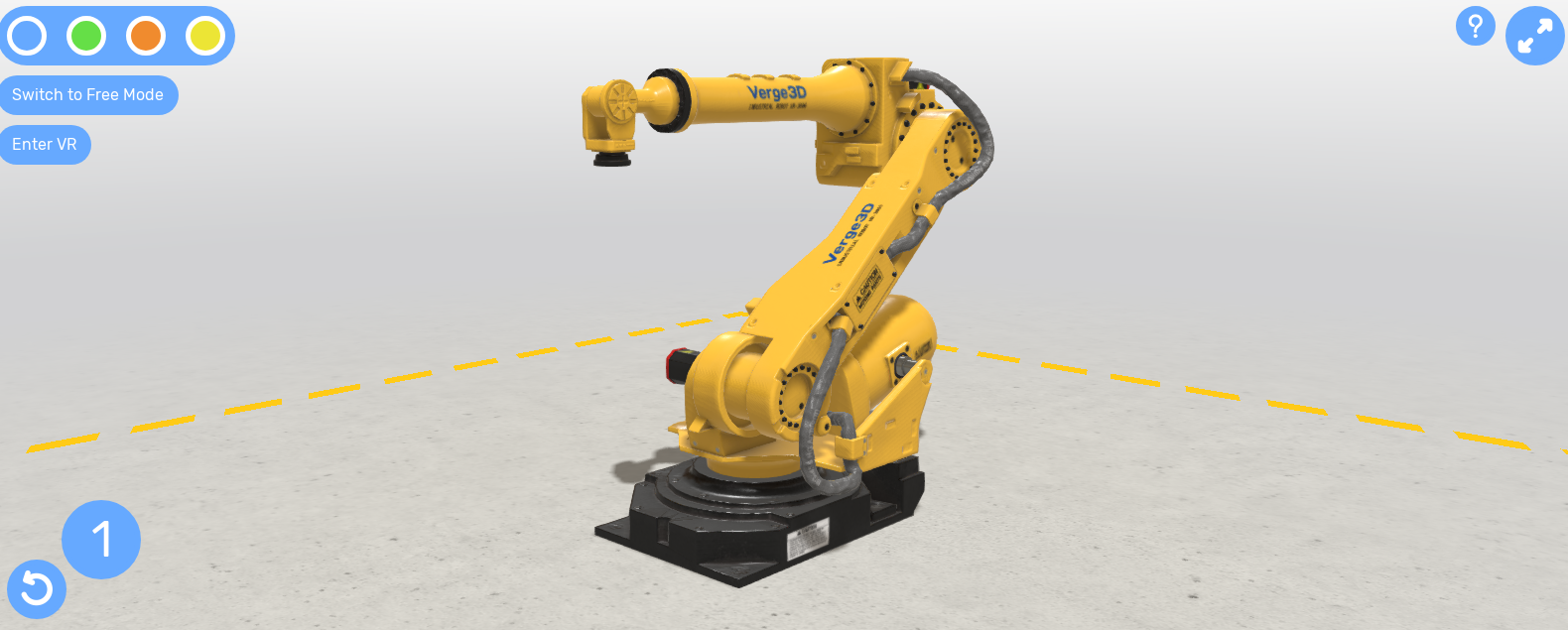 Experiencias interactivas en la web
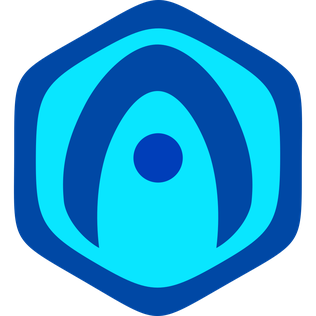 [Speaker Notes: Permite la interactividad con sitios web a través de la tecnología webgl, algunas de sus características incluyen la generación de gráficos fotorrealistas.]
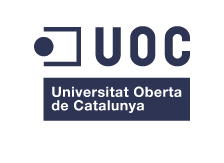 Cómo se integran los componentes?
Sitio web
Verge 3D
Permite la interacción 3D en las páginas
Wordpress
Provee el soporte para el diseño de las páginas
EDD
Maneja el sistema de pagos online
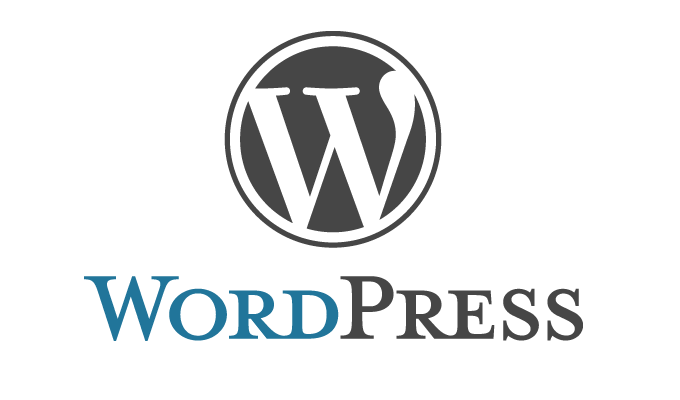 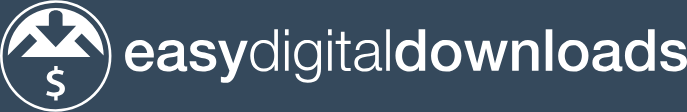 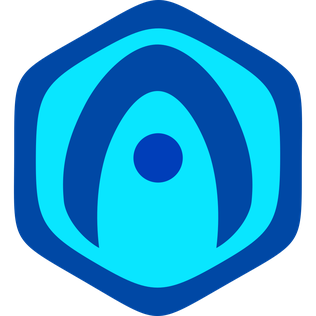 [Speaker Notes: El funcionamiento del sitio se basa en la integración de la plataforma e-commerce, wordpress y Verge3D, en conjunto permiten dotar de la funcionalidad sufieicente como para convertirlo en una tienda en línea.]
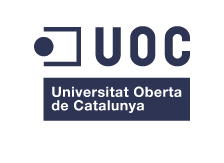 Lenguajes de programaciónBasados en tecnologías web
HTML
Define la estructura y contenido de las páginas
Javascript 
Maneja el comportamiento de las páginas
CSS
Controla la apariencia de la páginas
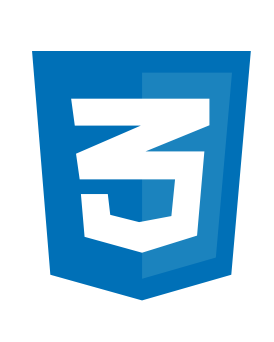 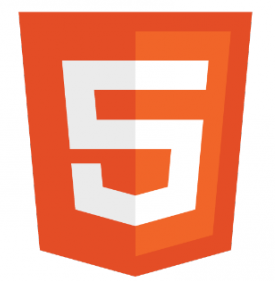 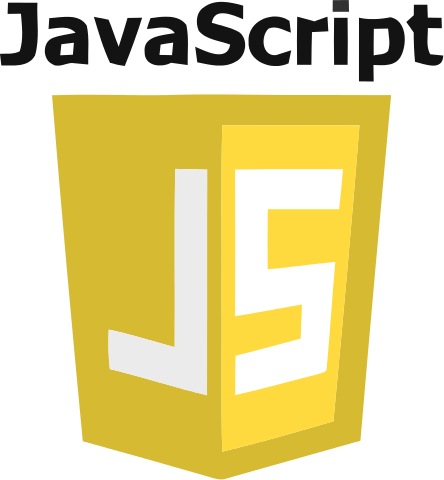 [Speaker Notes: Lenguajes HTML5 utilizados en el desarrollo del sitio tanto por el autor del proyecto como por los plugins y extensiones utilizadas.]
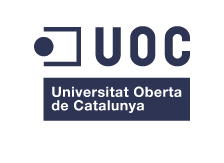 Diseño adaptivoBasado en la filosofía mobile first
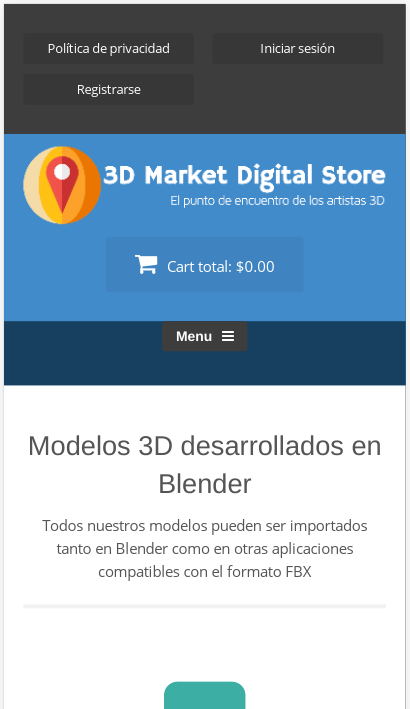 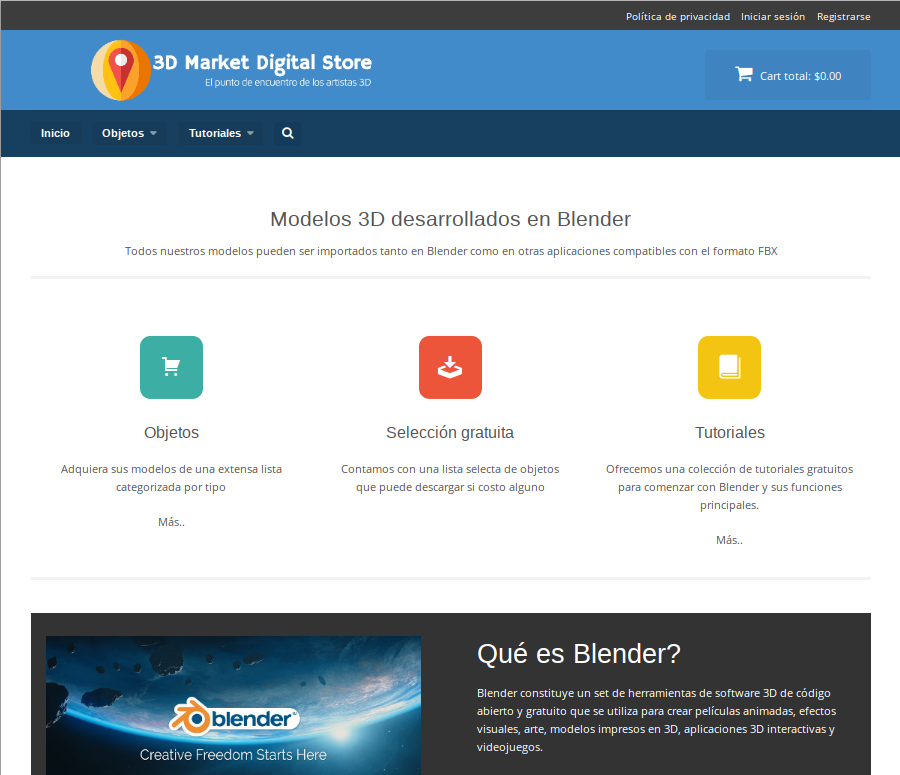 Diseño adaptado a dispositivos desktop
Diseño adaptado a dispositivos móviles
[Speaker Notes: El diseño del sitio se adapta adecuadamente en base al tamaño del dispositivo de visualización, gracias al uso de media queries.]
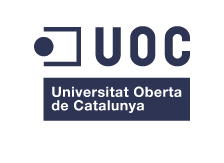 Gracias !